Integrity
Phil 318: 
Theory of Applied and Professional Ethics
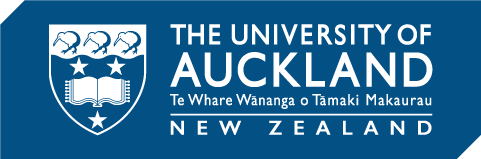 Detachment, Distance, and Integrity
Integrity and The Critique
Integrity and Critical Reflection
Models of Integrity:
The Autonomy View (Dolovich and Wolff)
The Integration View (Harry Frankfurt)
The Formalism Objection: Can Nazi’s have integrity?
Response to the formalism objection: Reflective Equilibrium
Conclusion
Recall Critique:
Morality and the standard conception
Roles and responsibility
Moral insensitivity
Moral insensitivity: Significance outside the professional role
Moral insensitivity: Significance inside the professional role
Law’s crisis of morale
Integrity and the Critique.
Gerald Postema: the standard conception portrays the role-occupant as a mere witness to situations in which she is personally and significantly involved. 
Kazuo Ishiguro’s butler sees everything through the norms of his role, and so is unable to respond as an individual to Miss Kenton or to his father, or to see that ordinary morality calls upon him to protest as his employer is duped by the Nazis. 
The crisis of morale that grips the legal profession is due in part to the ‘moral schizophrenia’ role-differentiation often involves. 
Montaigne may be comfortable that he can fill the office of the Mayor of Bordeaux without moving his own finger, but most of us are likely to find this sort of division more taxing, the more so if our professional selves are called upon not merely to witness, but to advocate on behalf of causes to which our lay-selves are deeply opposed.
Integrity and the Standard Conception
“These strands of the critique seem to raise concerns about the ways in which the standard conception calls upon professionals to distance themselves from their lay-persona, from the claims of ordinary morality, from the circumstances in which they act, from the people they engage with when acting as role-occupants. It seems to require, in sum, that lawyers acting under the standard conception sacrifice their integrity”.
Defending integrity within the modified standard conception
Examine 3 influential accounts of integrity:
Integrity as autonomy
Integrity as integration
Integrity as identity  
Argue that each of them relies not on the feature it claims to (autonomy, integration, integrity)
Instead, these are the sort of things to which a person of integrity should have proper regard in a process of sincere and thorough reflection, and it is this process of reflection which underpins integrity.
The Broader View
The idea is that the process of reflection will lead lawyers/professionals of integrity to traverse something approaching the model of legal/profgessional  ethics offered in these lectures, and that that model addresses the problems of distance, detachment and integrity on a number of fronts. It:
seeks to minimize the conflict between role morality and ordinary morality by limiting the excesses of advocacy (the mere-zeal stuff);
recognizes the contribution of ordinary morality to institutional design, even though insisting on a ‘clean break’ between role and broad based morality;
Offers reasons of ordinary morality to take the lawyer’s role obligations seriously;
shows that lawyers have a professional moral obligation to engage in constant process of law reform, aimed at promoting fit between the lawyer’s role morality and broad based morality.
Conclusion in advance - where we hope to get to …
Central idea = that integrity depends crucially upon whether agents have engaged in a process of sincere and thorough critical reflection upon their situation and been prepared to embrace the recommendations of that reflection.
 Plausible accounts of integrity require just this sort of reflection; it is that reflective requirement which drives our intuitions about the importance of the autonomy, integration and identity. 
For an agent who has engaged in such reflection, there is no essential conflict between the role obligation and personal integrity: 
they should autonomously endorse the differentiated obligations and permissions  of the lawyer’s/professional’s role.
Hence, the claim is …
There is nothing in the notion of integrity which should lead us to deny it to a lawyer who reflects upon the nature of her role and its grounding in ordinary morality, who sees why it generates role-differentiated obligations and permissions, who accepts those permission and obligations, appreciating the ways in which they call upon her to depart from ordinary morality, and who accepts that she may be called upon from time to time to occupy the related role of critic.
The views: 1.  Autonomy
“From the perspective of integrity, the confidentiality rules … deny lawyers the possibility of exercising their own judgment and acting consistently with their own moral commitments to decide when disclosure is warranted. Such strictures … force the lawyer to give preference to the interests of clients even when doing so conflicts with the lawyer’s most strongly held moral commitments, short circuiting the process of deliberative judgment by dictating the outcome, whatever the lawyer might conclude on the basis of his own moral sense to be the right course of action.  In this way a lawyer’s own moral character and moral judgment become irrelevant, not just in the larger scheme, but to her own actions.  She acts on the basis of some other actor’s dictates, not her own” 
Sharon Dolovich, ‘Ethical Lawyering and the Possibility of Integrity’ Fordham Law Review 70 (1979) pp. 1629-1687, p. 1674.
Dolovich cont.,
“[Over time following such rules] trains lawyers over time to suppress the exercise of their own moral judgment and the accompanying traits of moral integrity ….  Those who adhere mechanically, without reserving to themselves the obligation of assessing in each case the moral appropriateness of the rule’s dictates, can expect to see … the traits that comprise integrity … atrophy with disuse”.
The problem with the autonomy/ integrity
It implies that autonomous agents cannot legitimately use non-weight based reasons – such as rules and other second order reasons – in practical reasoning
Robert Paul Wolff  In Defence of Anarchism
“If someone in my environment is issuing what are intended as commands, and if he or others expects those commands to be obeyed, that fact will be taken into account in my deliberations.  I may decide that I ought to do what that person is commanding me, and it may even be that his issuing the command is the factor in the situation that makes it desirable to do so. For example, if I am on a sinking ship and the captain is giving orders for manning the lifeboats, and if everyone else is obeying the order because he is the captain, I may decide that under the circumstances I had better do what he says, since the confusion caused by disobeying him would be generally harmful. But insofar as I make such a decision, I am not obeying his command; that is, I am not acknowledging him as having authority over me.  I would make the same decision, for exactly the same reasons, if one of the passengers had started to issue ‘orders’ and had in the confusion come to be obeyed”.
Wolff and Reasons for Action
The compliant passenger acts solely on the balance of reasons, having himself determined where that balance lies. The captain’s order affects the balance of reasons by influencing the conduct of other passengers, generating reasons that are added to the balance, but the order itself does not provide the agent with a reason for action. Wolff’s agent retains autonomy if and only if he acts solely on the balance of reasons.
But …
This can’t be the right way to understand autonomy.
Some practical reasoning involves appeal to the balance of reasons, but some does not.   Agreeing to cooperate under rules, for instance, amounts to accepting that the rules provide reasons for action which function independently of the balance of reasons that bear upon the questions those rules address. We accept the rules as reasons for action without believing that the action they require is what would have been recommended by direct appeal to the balance of reasons
Far from being inconsistent with autonomy, they are just the sorts of strategies likely to appeal to a reflective autonomous agent.
So …
… we should reject the autonomy understanding of autonomy, and the treatments of personal integrity which echo it, because it rules out not just cases in which there is a genuine external or heteronomous threat to an agent’s ability to ‘be the author of their own life’, but also many central strategies that apparently paradigmatically autonomous agents use to write the life they want.
The Views 2: The Integrity View
The integrated-self view understands integrity as “the integration of ‘parts’ of oneself – desires, evaluations, commitments – into a whole.” 
The person of integrity is “undivided...”; he “keeps his self intact”.
Different levels of Desire
Suppose I have strong (first-order) desires to lie a-bed in the morning. 
But I also have  strong (second-order) desires to be the kind of person who leaps out of bed and works for an hour before breakfast and a five-mile run.
And I might have (third-order) desires not to have the (second-order) desires not to have my (first-order) desires.
And …
Integrity as Integration
To be a person of integrity(on the integration account)  is to bring these different levels of desires, into harmony, abandoning desires that cannot be brought within the integrated hierarchy, and to wholeheartedly endorse the remainder.  
The person who has achieved self-integration: 
... no longer holds himself at all apart from the desire to which he has committed himself. It is no longer unsettled or uncertain whether the object of that desire – that is, what he wants – is what he really wants.... 
Harry G. Frankfurt, ‘Identification and Wholeheartedness’  (1988)
Integration Integrity and Roles
Maybe Ishiguro’s butler lacked integrity because lacked integration: 
we think him a tragic figure because we don’t believe he wants to be the kind of person who cannot declare his love for Miss Kenton, or who takes pride in serving soup rather than going to his father’s death bed, or who really endorses the value of the bantering butler.  He does not, we suspect, really have the higher-order desires to have the lower-order desires he has or claims to have. 
Montaigne may be able to maintain indifference to what he does in the role of Mayor, but, if he can, it is at the cost of his integrity, where integrity requires integration and wholeness, that one not be divided.
But
Even if Mr. Stevens and Montaigne lacked integration-integrity, there seems little reason to think same of role-occupants in general.
i.e., (or e.g.,?)
If the broader view above is right …. :
Then might think there are higher-order reasons to respect the lower-order demands of roles.
We might find it hard to accept that Mr Stevens wants the first-order desire he claims to want, but it seems less obvious that a lawyer might not want, and want to want, to recognize the authority of role demands.
So
Again, what really matters for the integration view is critical reflection and the readiness to act on it:
The person of integrity can accept the demands of role obligations.
The Formalism Objection to integration integrity
Some people reject integrity as integration because it imposes only formal or content independent conditions on integrity:
I might be thoroughly integrated because I am thoroughly, consistently, immoral – the Nazi case.
Response to the formalism objection:
Integrity is only a formal notion.  
The content of the views integrated do not directly settle whether one has integrity, but they might do so indirectly, because it is (almost always) more difficult to integrate morally obnoxious desires and volitions than more admirable alternatives.
If right, response highlights the centrality of reflection and engagement (again).
The Strategy:  Reflective Equilibrium
According to the method of reflective equilibrium, a “moral principle, or moral judgement about a particular case  ... would be justified if it cohered with the rest of our beliefs about right action ... on due reflection and after appropriate revision throughout our system of beliefs.”  
The method requires us to reflect upon how particular beliefs and judgements fit into broader sets or system of beliefs.
Reflective Equilibrium, Nazis and the Rest of Us
According to Claudia Koonz, the Nazi conscience, “is not an oxymoron ….  The popularisers of anti-Semitism and the planners of genocide followed a coherent set of severe ethical maxims derived from broad philosophical concepts”.
If this is right, should we reject the integration account of integrity?
Compare Sam,a dodgy car dealer prepared to lie to sell cars, with the Nazi. 
When confronted with the tensions between his view that it is alright to lie to prospective customers, his judgements about another dealer doing the same thing to someone he cares about, and the greater part of his broader moral views, Sam is likely to find it easier to achieve equilibrium by discarding his view about the moral status of his own lie, than to do so by revising the many other views with which that self-serving belief conflicts.
Sam and the Nazi
Things seem likely to be otherwise for the Nazi.  His overall belief set, we might suppose, has little in common with those who condemn his conduct. The smallest belief revision required for him to obtain integrity might involve revising the few moral and empirical views he shares with his critics, shifting him to an integrated set of morally obnoxious views.
If this is right, the Nazi is a very peculiar case.
If the pursuit of integrity does not push the Nazi toward a more morally acceptable set of beliefs, it is only because his beliefs are thoroughly, more or less consistently, morally obnoxious to begin with. 
Most of us, however, and most lawyers/professionals, share very substantial moral ground with our fellows, even those with whom we disagree about particular cases and issues so integration is likely to take us toward rather than away from common moral ground.
Reflection again
Two points here:
Rescuing integration integrity from the formalism objection
Showing, again, that what is really doing the work in the integration view is not integration, but refection:
The person seeking integrity should think about integration, but it is a component of integrity, not integrity itself.
Integrity as Identity
To have integrity is to have identity, and to have identity is to maintain fidelity to identity conferring commitments and ground projects. 
Fidelity to such commitment, is “the condition of my existence, in the sense that unless I am propelled forward” by those commitments and projects it is unclear that I go on at all” (Williams 1973, 1981). 
When I abandon such commitments, I lose my identity and my integrity: I become a different person.
The formalism objection again
Like integration-integrity, the identity view appears to offer only formal constraints on integrity. 
Provided a person maintains fidelity to identity conferring commitments, they will have integrity, no matter what their commitments or ground projects, hence “one might have [identity-]integrity even though one's identity-conferring projects are nonmoral or even morally despicable” (Calhoun 1995, p.242).
Bernard Williams’s Gaugin
Much of the discussion of the deployment of this objection against identity-integrity has focused on a case posed by Williams, a fictionalized account of the life of the great artist Gauguin who, on Williams’s account, abandons his family to poverty in France in order to pursue his art in Tahiti.’
Williams’s Gauguin “turns away from definite and pressing human claims on him in order to live a life in which, as he supposes, he can pursue his art” (Williams 1981a, p.22).
Williams’s Gauguin
Much of the discussion of the deployment of this objection against identity-integrity has focused on a case posed by Williams, a fictionalized account of the life of the great artist Gauguin who, on Williams’s account, abandons his family to poverty in France in order to pursue his art in Tahiti.’
Williams’s Gauguin “turns away from definite and pressing human claims on him in order to live a life in which, as he supposes, he can pursue his art” (Williams 1981a, p.22).
Does Williams’s Gauguin have integrity?
Doesn’t depend upon whether he acts morally 
on this account morality is not one of Gauguin’s identity conferring commitments or ground projects 
Whether he has (identity) integrity depends whether following his muse to Tahiti is for him an identity conferring project or commitment:
 Is this the thing that he ‘finds his life bound up with’, that propels him forward, that is a condition of him going on as the same self?
Cheshire Calhoun’s restriction
According to Calhoun it is not enough simply to identity with such commitments.   Also need to ask how Gauguin came to have them. 
Sometimes people are merely the passive recipients of identity conferring commitments or projects. 
On Calhoun’s account such a commitment is merely a deep psychological identification, something, in Williams’s phrase, I simply ‘find my life bound up with’, and 
“… insofar as we imagine that Gauguin, in pursuing ‘what he found his life bound up with’, acted merely on a psychologically deep impulse without critically reflecting on the value of doing so, we may suspect him of not acting with integrity” (Calhoun 1995, p.244).
Calhoun’s endorsements cont.,
The commitments or projects fidelity to which might plausibly ground identity-integrity, on Calhoun’s account, are those an agent has subjected to a process of appropriate critical reflection and endorsed, not those he simply finds himself bound up with as a matter of psychological fact.
 “In short integrity involves fidelity to one's endorsements, not to merely psychologically deep identifications” (Calhoun 1995, p.244).
And may not endorse
The outcome of this process of reflection may be a decision to abandon or revise one’s fidelity to hitherto identity conferring commitments or ground projects and such decisions will often seem to enhance rather than threaten integrity.  
The person who realizes that his identity is founded upon projects and commitments he does not endorse, which he has simply found his life bound up with because of history, and who decides to abandon them in favour of projects and commitments he does endorse, might act with rather than against integrity.
So …. back to reflection …
Identity is relevant to integrity, but what matters is not simply fidelity to identity conferring commitments or projects.
 Instead, what matters for integrity is that the agent has engaged in appropriate critical reflection upon the projects or commitments upon which they purport to ground their identity and that they are prepared to act upon that reflection. 
Fidelity to identity conferring projects and commitments, like autonomy and integration, is something to which a person of integrity should have regard in a process of critical reflection, but integrity is not simply a matter of maintaining such fidelity.
bringing the discussion back to examples more closely linked to the life in the professions ...
Does the lawyer who sees the law as an instrument for substantive justice abandon an identity conferring commitment when he feels he simply has to advise a client seeking to avoid a just debt that a statute of limitations will see off at least an attempt to compel payment through the courts? 
Has the erstwhile youthful idealist who came to medicine in order to help the poor but who, five years after graduation, has become genuinely engaged with the challenges of cosmetic surgery, also become a different person?  Has she abandoned an identity conferring commitment or ground project?  
And what do the answers to these questions tell us about the integrity of these professionals?  If they have abandoned or modified their stance to what were once for them identity-conferring commitments, do they have integrity?
The formalism objection one more time
I argued that there was something about integration itself, characterised in terms of the method of reflective equilibrium, such that the pursuit of integration would lead most of us toward morally palatable beliefs, desires and volitions. 
The introduction of a similar requirement in the context of a discussion of identity-integrity does not seem to lead us quite so directly to morally palatable views. 
There doesn’t seem to be anything about identity itself to prevent Williams’s Gauguin resolving, after appropriate reflection, to endorse his decision to abandon his family to pursue his art in Tahiti.
Conclusion
Central idea has been that integrity depends crucially upon whether agents have engaged in a process of sincere and thorough critical reflection upon their situation and been prepared to embrace the recommendations of that reflection.
 Plausible accounts of integrity require just this sort of reflection; it is that reflective requirement which drives our intuitions about the importance of the autonomy, integration and identity. 
For an agent who has engaged in such reflection, there is no essential conflict between the role obligation and personal integrity: 
they should autonomously endorse the differentiated obligations and permissions  of the lawyer’s/professional’s role.
An Atticus Finch Footnote (ignore if you like …)
I have elsewhere defended a revisionist view of Harper Lee’s Lawyer-Hero, Atticus Finch, as a tragic figure (Dare 2001 and 2009). Faced with the shooting of another mockingbird when called upon to decide whether Boo should be charged over the killing of Bob Ewell, I have argued, Atticus put aside his commitment to the rule of law, to principles he had passionately defended, in terms of which others had understood him. If integrity does consist in holding fast to identity conferring commitments, and I correctly identified the commitments which filled that role, then Atticus lacked integrity: The Atticus who went along with the sheriff, trying Boo in the secret courts of their own hearts, was not the same man who pleaded for the jury to avoid doing that very thing in Tom’s case. The conclusion that Atticus lacked integrity will strike many as absurd, as reason to reject the identity view of integrity, since Atticus is widely regarded as the exemplar of that virtue. I think there is something to this. Like autonomy and integration, fidelity to identity conferring commitments is one of the things to which a person of integrity should have proper regard in a process of sincere and thorough reflection, but integrity does not consist in such fidelity. Integrity rests largely upon reflection, upon the disposition to engage in it and take it seriously, not upon its outcome. Even on this reading, emphasising the centrality of reflection to integrity, we will still have reason to question Atticus’s integrity, I think, since there is little sign that Atticus does reflect upon his situation, upon what might have happened if Boo had appeared before a grand jury, upon the wisdom of covering up the circumstances of Bob Ewell’s death, but if he lacks integrity it is because of that failure and not because of his failure to maintain fidelity to his earlier identity conferring commitments.